Zákady MTB a cyklistiky
II. – cyklistika – sportovní disciplíny
Dráhová cyklistika
Dráhová cyklistika – sprinterské disciplíny
Individuální sprint 
Týmový sprint 
 Kilometr s pevným startem   (resp. 500m pro ženy) 
 Keirin 

http://www.youtube.com/ucichannel
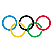 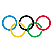 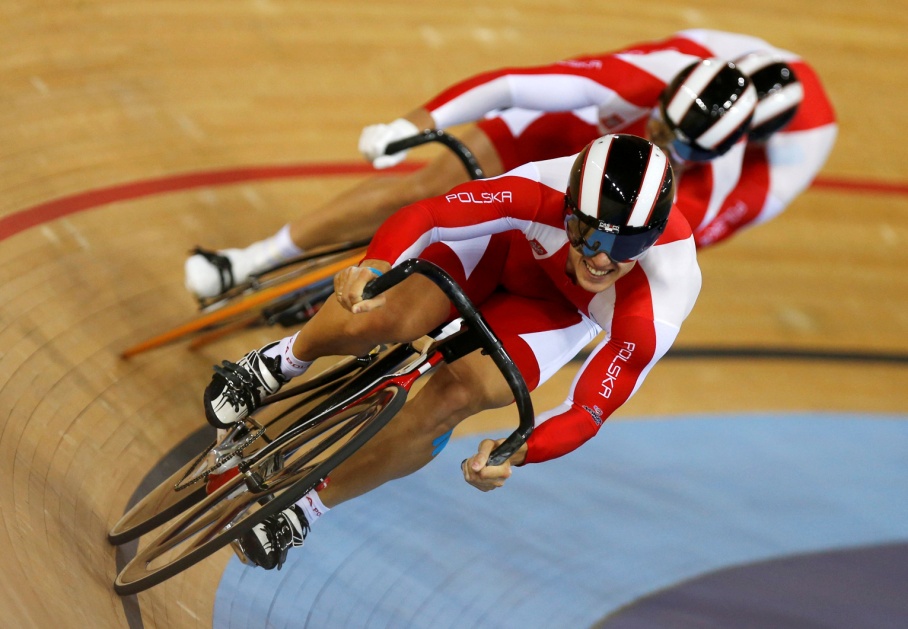 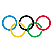 [Speaker Notes: Individuální sprint
V této disciplíně následuje po kvalifikaci, která se jezdí na 3,5 kola s měřeným 200m letmým úsekem, vyřazovací jízda (2-3 kola). Nejlepší 2 jezdci bojují ve finále. Sprint je dlouhý 3 kola, vítězí první v cíli 
Týmový sprint
Tato disciplína s pevným startem se jezdí v tříčlených týmech na tři kola (v ženské kategorii 2 jezdkyně a 2 kola). První z kol absolvují všichni tři na předem určených pozicích. Jednotliví jezdci se střídají v čele skupiny, po odjetí jednoho kola z čela i závodu odstupují. Podle času je poté složena finálová šestice, resp. čtveřice jezdců. 
 Kilometr s pevným startem   (resp. 500m pro ženy) 
je individuální jízdou proti chronometru (časovka). Vítězem se stává závodník s nejrychlejším časem. 
 Keirin
Závod v Keirinu má svůj původ v Japonsku a zde se těší také největší oblibě. Závodu se účastní 3-7 jezdců. Po hromadném startu je rychlost jezdců regulována vodícím motocyklem – demou. Z celkem 8 kol dema s jezdci absolvuje za plynule se zvyšující rychlosti (až na 50, resp. 45km/h) pět a půl kola. Poté dema odstupuje a jezdci mohou absolvovat poslední kola závodu v individuální rychlosti a především taktice. První v cíli je vítěz.]
Dráhová cyklistika – vytrvalostní disciplíny
Individuální stíhací závod na 4 km   
Stíhací závod družstev na 4km
Bodovací závod  
 Madison  
 Scratch
 
http://www.youtube.com/ucichannel
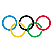 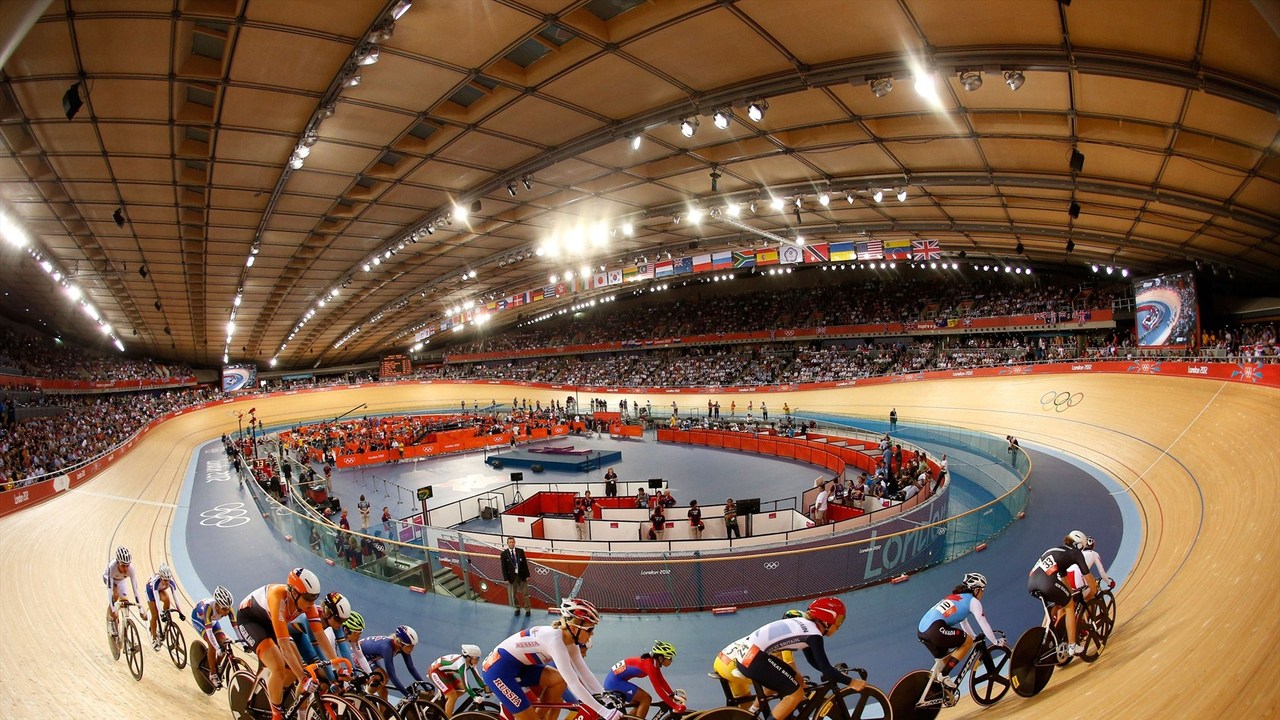 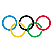 [Speaker Notes: Individuální stíhací závod na 4 km   
Závodníci startují na opačných stranách velodromu, jedou ve stejném směru. Distance pro ženy je 3 km. Vítězem je jezdec, který zaznamená rychlejší čas v cíli nebo předjede soupeře. 
 
Stíhací závod družstev na 4km  video 
Soutěží proti sobě vždy 2 týmy o 4 jezdcích (ženské kategorie 3) na 4, resp. 3 kilometry. Vítězný tým je ten, který zaznamená rychlejší čas nebo dostihne druhé družstvo.
 
Bodovací závod  
Závod jednotlivců nebo dvojic se jezdí na distanci 40 v mužské kategorii, resp. 25km pro ženy. Konečný výsledek se určuje podle bodů, získaných v průběhu závodu na základě výsledků ve sprintu (každé 10. kolo na trati 250m).
 
Madison video 
Tohoto závodu se účastní až 18 dvoučlenných týmů, které si předávají štafetu. Zatímco jeden člen týmu závodí, druhý zpomalí a odpočívá. Klasifikují se získané body podle ujeté vzdálenosti a počtu vítězných sprintů. Madison se jezdí podle konkurence na 25 – 50km. 
 
Scratch video
Individuální závod pro maximálně 24 jezdců nad 15km pro mužskou a 10 km pro ženskou kategorii. První kolo se nepočítá. (zd roj: XY).
 http://www.youtube.com/watch?v=lNpfLyzXRdE&feature=relmfu
(sh11)
 video madison, dráha http://www.youtube.com/watch?v=TiienLPFsBk (sh12)
 
 http://www.uci.ch/templates/UCI/UCI1/layout.asp?MenuId=MTUxMjY&LangId=1  (sh13)]
Kombinované disciplíny
Omnium
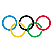 Silniční cyklistika
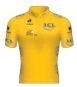 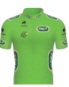 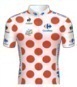 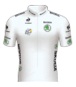 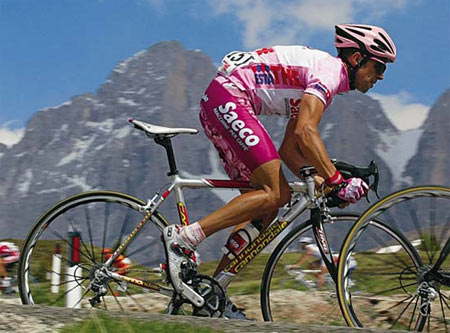 Silniční závod
Etapové závody
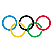 MS, OH
Paris Roubaix
22 stájí
Leader
Tour de France, ….
Individuální časovka
Teamová časovka
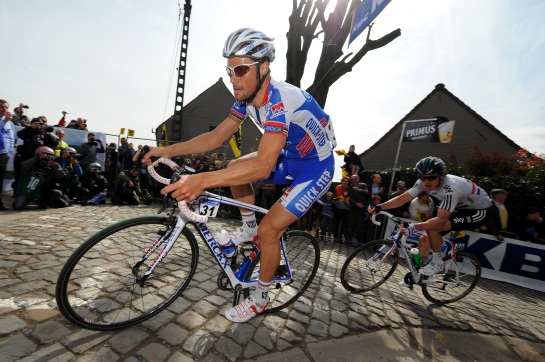 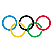 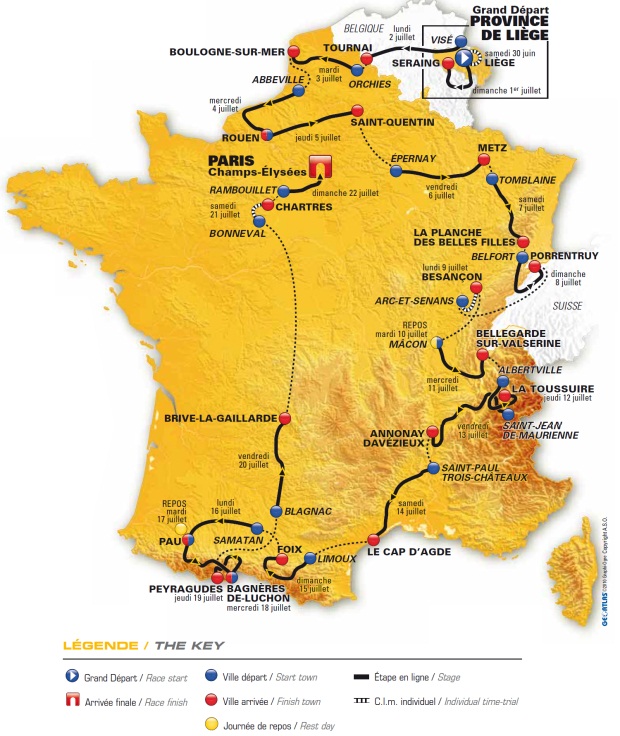 Mountainbiking
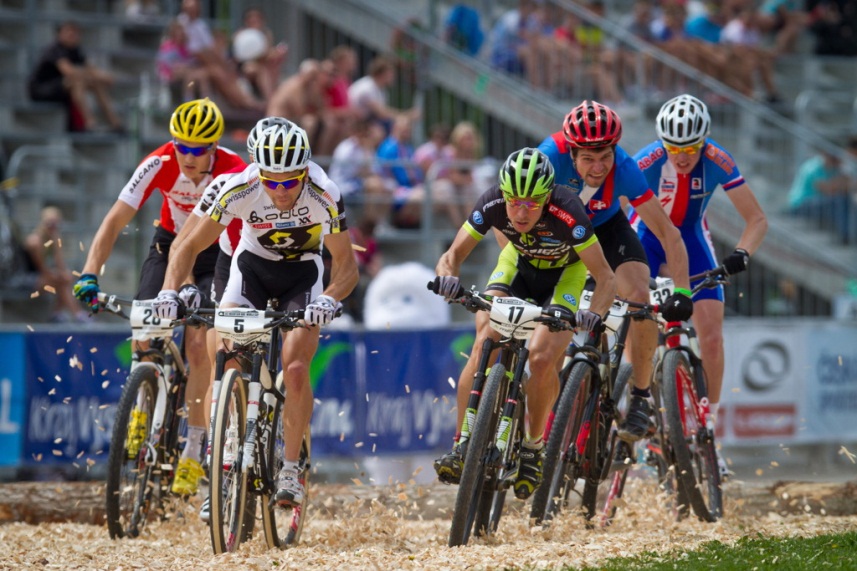 XCO
XCE
XCM
DH
4X
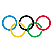 Cyklocross
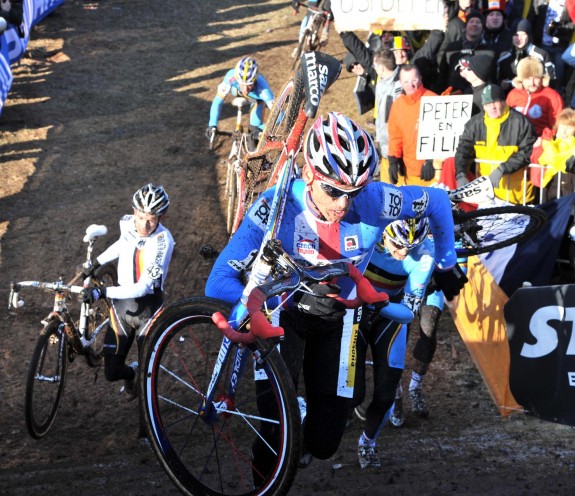 80-90% sjízdnost
Les, asfalt, terén
závod SP UCI Namur (Bel) 2011
BMX
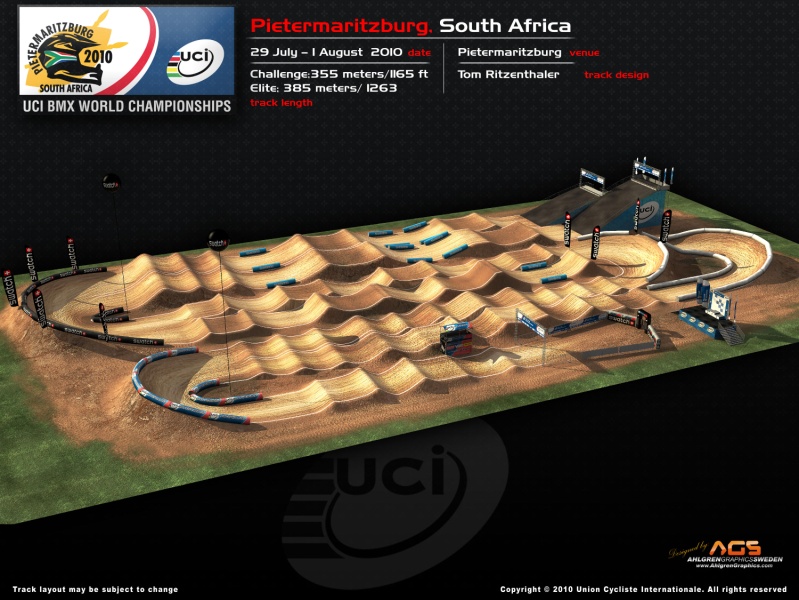 BMX
BMX Supercross
BMX freestyle
Park, Vert, Flat, Street a Dirt. 
X games
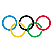 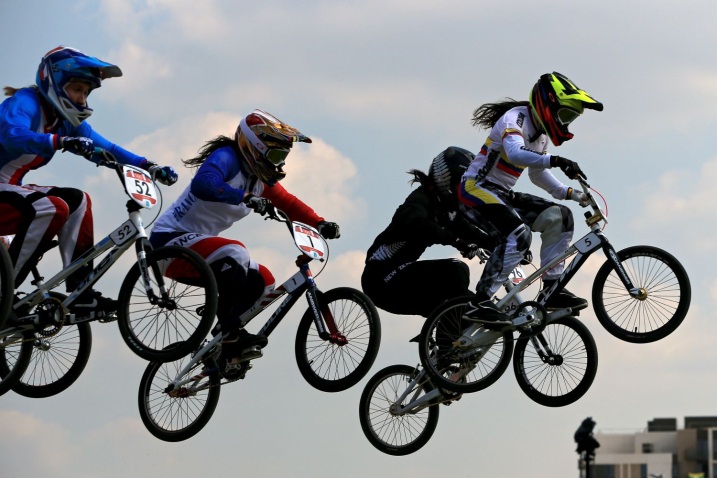 Biketrial
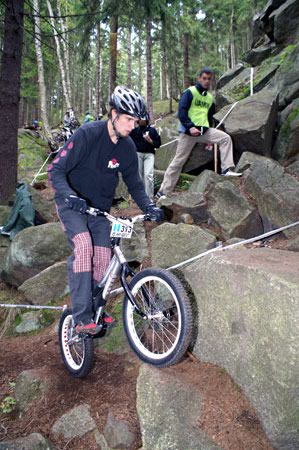 Indoorcycling
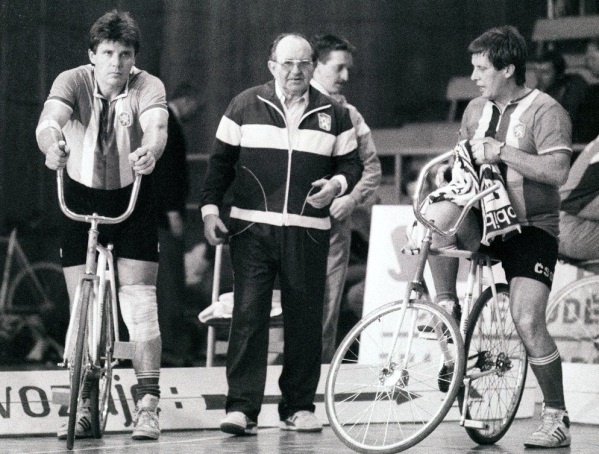 Kolová
Krasojízda
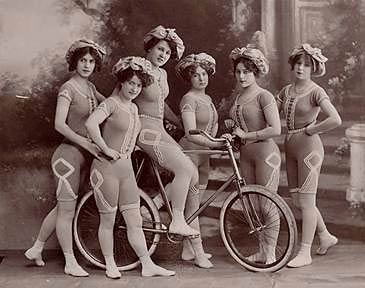 Další cyklistické disciplíny
Triatlon
X-terra
MTBO 
Bikeadventure 
Adrenalin Cup
Dolomitenmann
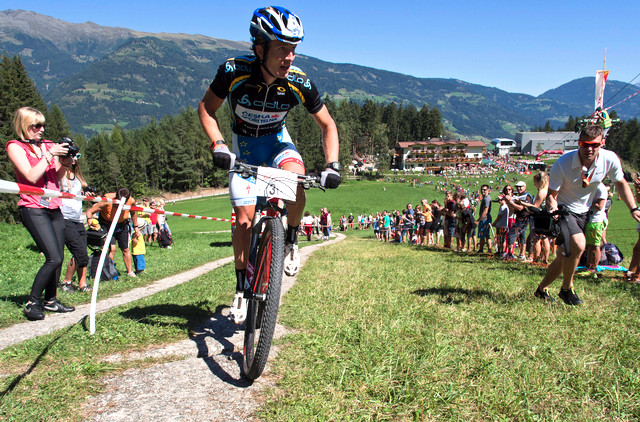